Кубань в годы Великой Отечественной войныподготовила учитель кубановеденияЩербак Елена Борисовна
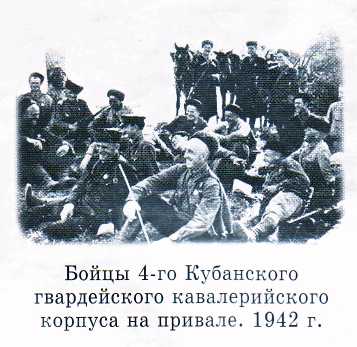 К июлю 1942 г., когда война пришла на землю Кубани, каждый пятый житель края ушел на фронт. Из добровольцев было создано более 90 истребительных батальонов и три казачьих соединения — 50-я отдельная кавалерийская дивизия, 4-й Кубанский гвардейский кавалерийский кор­пус и Краснодарская пластунская дивизия. Уходящим на фронт
давали наказ: «Снова вы взяли в руки клинки и сели на боевых коней, чтобы, как и в прежние годы, отстоять нашу землю, нашу Родину от врага.    Мы верим вам и гордимся вами — вы свято выполните   принятую   вами   воинскую присягу   и    возвратитесь    в родные станицы только                   с победой... А если придется  кому  из  вас  отдать жизнь за родную землю, отдайте ее как герои...»
Битва за Кавказ. Оборонительные операции с 25 июля по 31 декабря 1942 г.
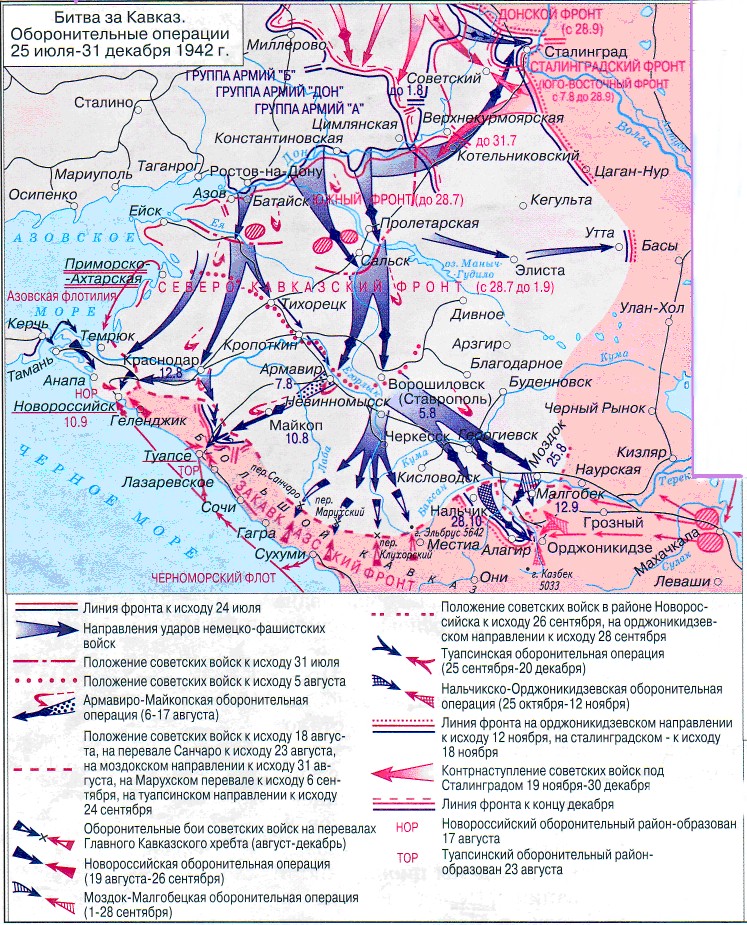 В конце июня 1942 г. фашисты начали наступление в направлении Волги и Северного Кавказа. В ходе упорных боев гитлеровцам удалось к началу сентября занять почти всю территорию Краснодарского края, за исключением городов Сочи, Туапсе, Геленджик и прилегающих к ним районов.	Оккупанты, пытавшиеся сначала представить себя в роли «освободителей» казачества и кавказских народов, замучили и убили 61 тыс. кубанцев, около 32 тыс. юношей и девушек угнали на каторжные работы в Германию. Здесь зверствовала зондеркоманда СС-10А, впервые были применены душегубки. Около 6,5 тыс. жителей края ушли в партизаны. Деятельностью 73 отрядов руководил штаб партизанского движения во главе   с П. И. Селезневым.    Развернулась    широкая сеть подполья. Партизаны и подпольщики   оказывали серьезную   помощь   Красной армии, уничтожали живую силу и технику врага.
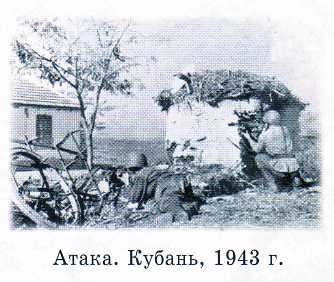 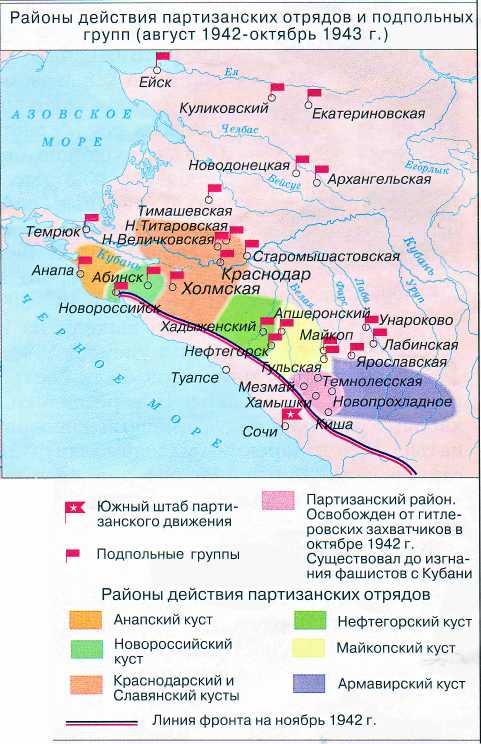 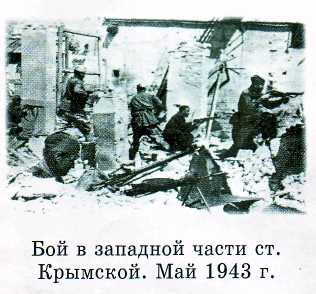 Разгром  гитлеровцев  под  Сталинградом  создал  условия  для освобождения Северного Кавказа. Кровопролитные бои разгорелись на 110-километровой «Голубой линии».	Весной 1943 г. в небе Кубани происходила одна из самых крупных воздушных битв, в которой участвовало более 2 тыс. самолетов. Гитлеровцы потеряли 1100 самолетов. 52 советских летчика были удостоены звания Героя Советского Союза. Среди них А. И. Покрышкин, в прошлом воспитанник Краснодарского аэроклуба. В небе Кубани он сбил 20 самолетов врага. Появление Покрышкина, наводившее ужас на  гитлеровских  летчиков,  всегда  сопровождалось криком наблюдателей в эфире:  «Внимание! Внимание! Ас Покрышкин в воздухе!»
Освобождение Северного Кавказа январь – октябрь 1943
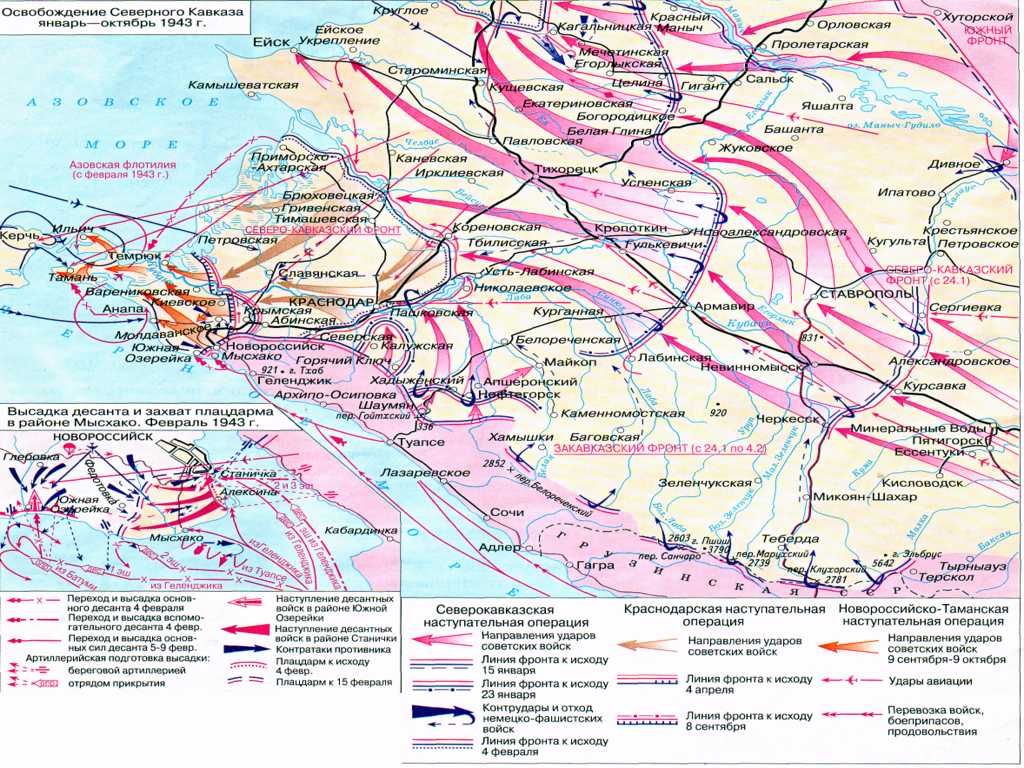 Освобождение края завершилось в ходе    Новороссийско-Таманской    операции.
Дорогой ценой досталась советскому народу победа над фашизмом. Кубань положила     на     алтарь Победы    жизни    почти 500 тыс. своих дочерей и сыновей. Вечная им память! 356 воинам-кубанцам присвоено звание Героя Советского Союза, а Е. Я. Савицкому, Т. Т. Хрюкину, В. А. Алексеенко и В. И. Коккинаки это   звание   присвоено   дважды.   Около  40 участников войны были награждены орденом Славы  трех степеней.
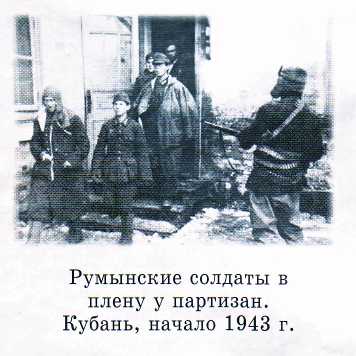 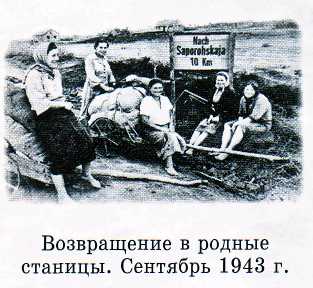 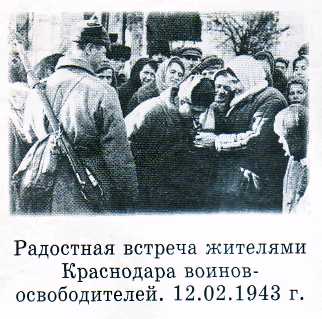 Наши   земляки   героически   дрались   с врагом и вдали от Родины. А. Ткачев командовал интернациональной партизанской бригадой  «Слава»  в Италии. Итальянский народ отметил   подвиг   кубанца   высшей наградой партизан — «Гарибальдийской   звездой   за   отвагу». Сражались   кубанцы  и  в  партизанских        отрядах        Франции, Польши, Чехословакии, Румынии и Югославии.
Мы будем всегда помнить их подвиг!!!